Департамент образования города МосквыЦентральное окружное управление образованияГосударственное бюджетное профессиональное образовательное учреждениегорода Москвы «Колледж сферы услуг №3»
Методическая разработка учебного занятия по дисциплине обществознание по теме: 
«Демократия, ее основные ценности и признаки. Правовое государство».

Автор: Блатнер Т.В., 
преподаватель обществознания
План:
Определение демократии 
История демократии
Признаки и ценности демократии
Правовое государство
Гражданское общество
Проблема правового государства в современной России
В конце XX века в западном мире прошла кампания по празднованию 2500 лет демократии (от реформ Клисфена 508/507 гг. до н. э.).
Что же такое демократия?
Демократия («власть народа») — политический режим, в основе которого лежит метод коллективного принятия решений с равным воздействием участников на исход процесса или на его существенные стадии.
Признаками демократии являются:
Назначение лидеров происходит путём честных и состязательных выборов 
Народ является единственно легитимным источником власти 
Общество осуществляет самоуправление ради общего блага и удовлетворения общих интересов
Каток или балет?
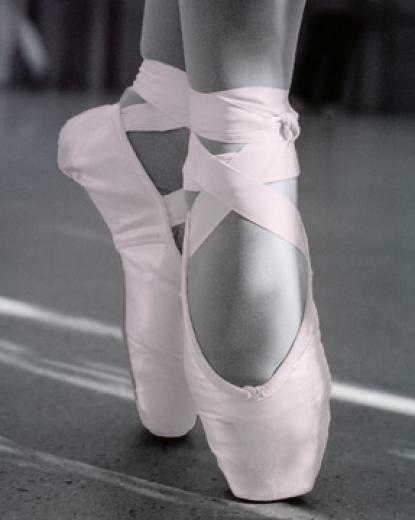 До XVIII века наиболее известной моделью была прямая демократия, где граждане осуществляют своё право принятия политических решений непосредственно, за счёт достижения консенсуса или с помощью процедур подчинения меньшинства большинству.
С демократией связан ряд ценностей: 
Законность
 равенство
свобода 
право на самоопределение
 права человека
Идеалом государственного устройства является правовое государство.
Одним из условий существования правового государства является наличие гражданского общества.
Основной принцип такого общества: государство для человека, а не человек для государства.
Социологический опрос: есть ли в России гражданское общество?
Свободное общество может быть построено только в том случае, если в этом заинтересовано большинство.
То, каким будет наше общество, зависит от каждого из нас.